Real-Time Universal Transfer Function Synthesizer
Izabella Pastrana
Washington University in St. Louis

Advisors: Johannes Eichholz, Rana Adhikari, Christopher Wipf
Project Outline
Measure transfer functions with high accuracy

Complex modeling and fitting

Implementation in embedded system (FPGA)
[Speaker Notes: Hi accuracy – auto resolution]
Transfer Functions
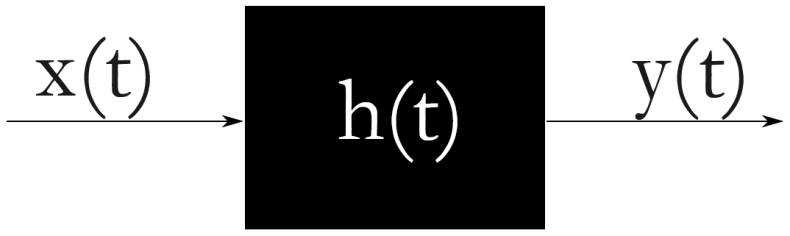 Laplace transform of the impulse response of a linear-time invariant (LTI) system when initial conditions are set to zero

Relates output to input in Laplace/Fourier domain
H(s) = Y(s) / X(s)




Bode plots – show gain and phase response of system 

Plot magnitude (dB) and phase (degrees) against logarithmic frequency
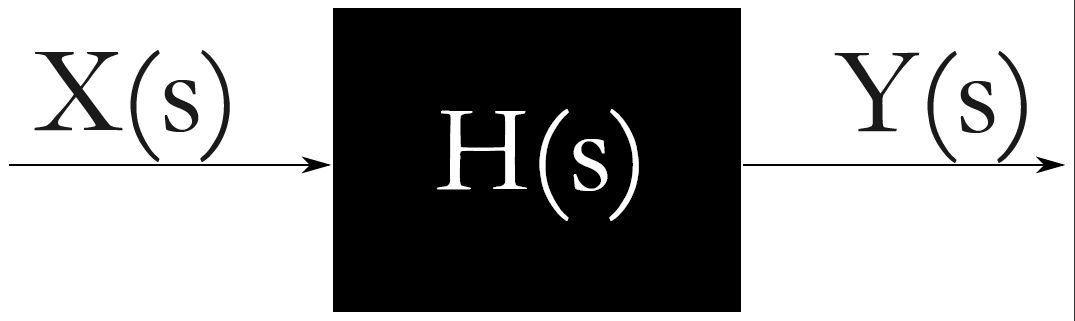 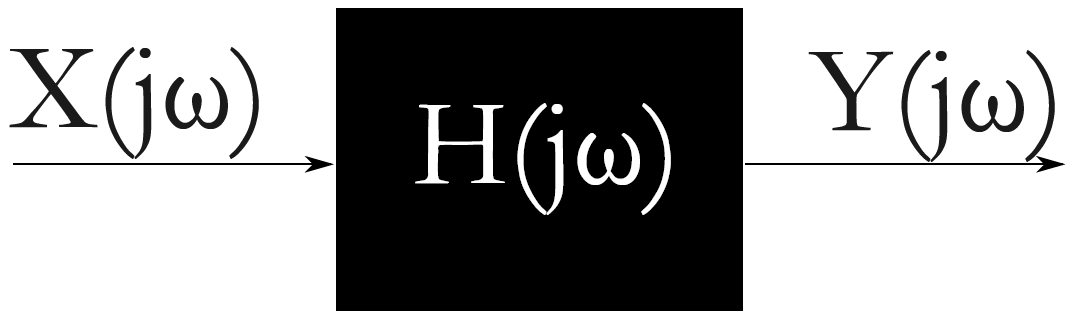 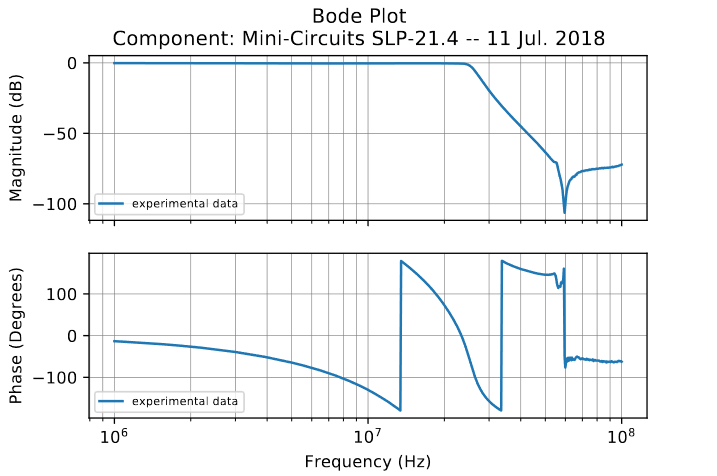 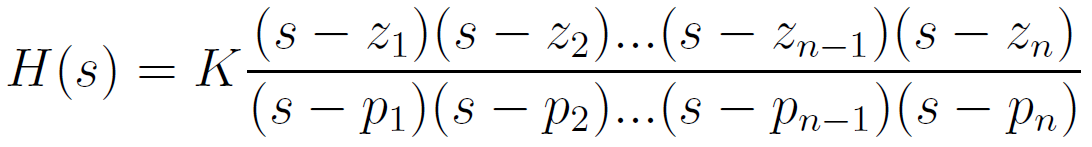 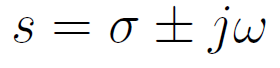 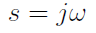 [Speaker Notes: Transfer functions fully describe a control system (order, type, frequency response, etc.). Defined as… Unless you’ve worked with TFs before, that might seem a bit abstract
Laplace transform – maps function from time domain to s domain integral f(t) e^-st dt
Fourier transform – maps function from time domain to frequency domain integral f(t) e^-jwt dt

h(t) differential equations! y(t) would be a convolution
H(s) transfer functions! Y(s) would just be multiplication]
Measuring TFs
Agilent 4395A Vector Network Analyzer
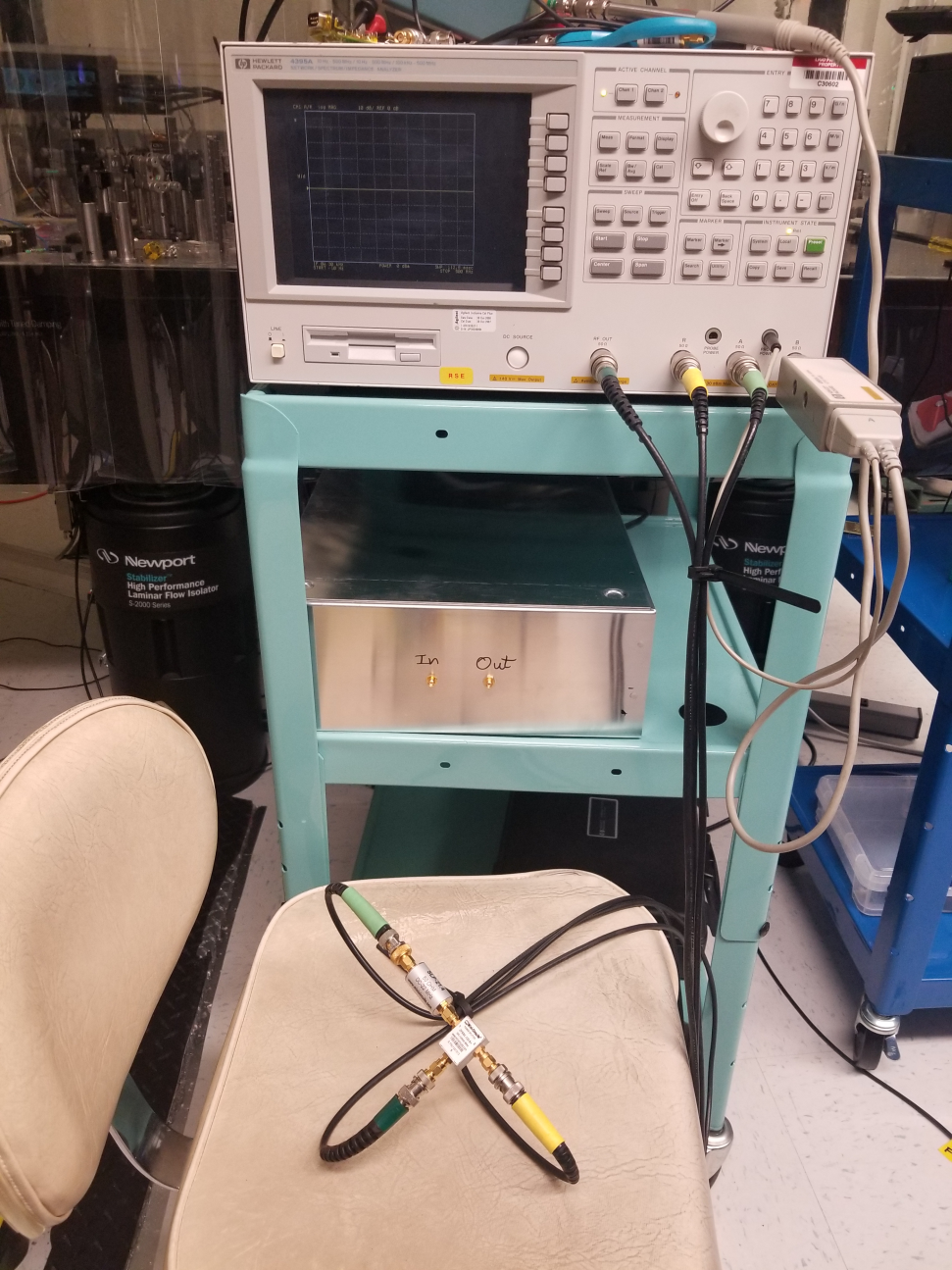 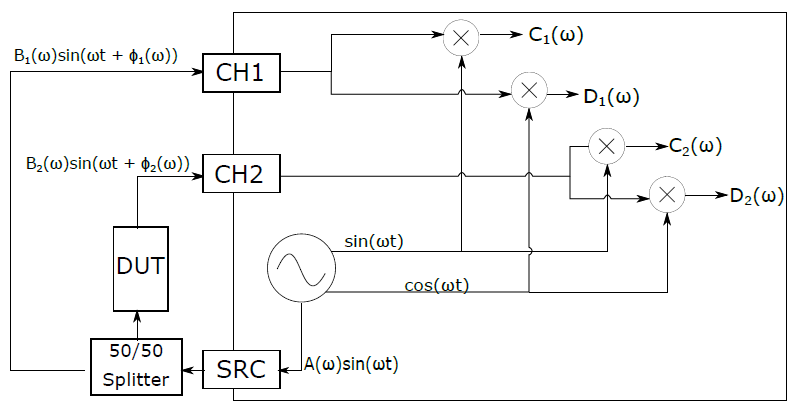 [Speaker Notes: TF data can be noisy due to limited drive magnitudes, depending on system under measurement,
Send excitation signal out the SRC
Sample signal before and after passing through the DUT
Can use errors at each frequency as weights in fitting process, adding credibility to TF estimates (multiply the individual data point errors by the inverse uncertainty before the summation)]
Modeling TFs
TF fitting to pole-zero model of a 4th order elliptic low-pass filter
Fit model parameters by minimizing root mean square error between model and data 
More interested in fitting to passband and transition region than stopband
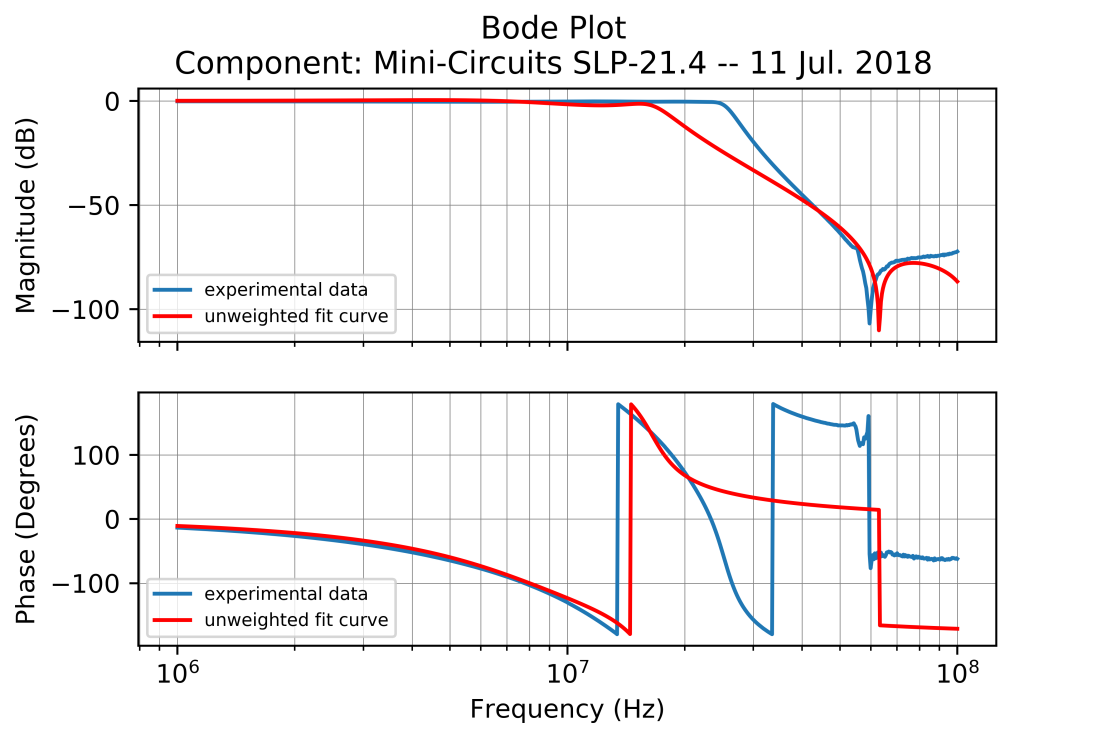 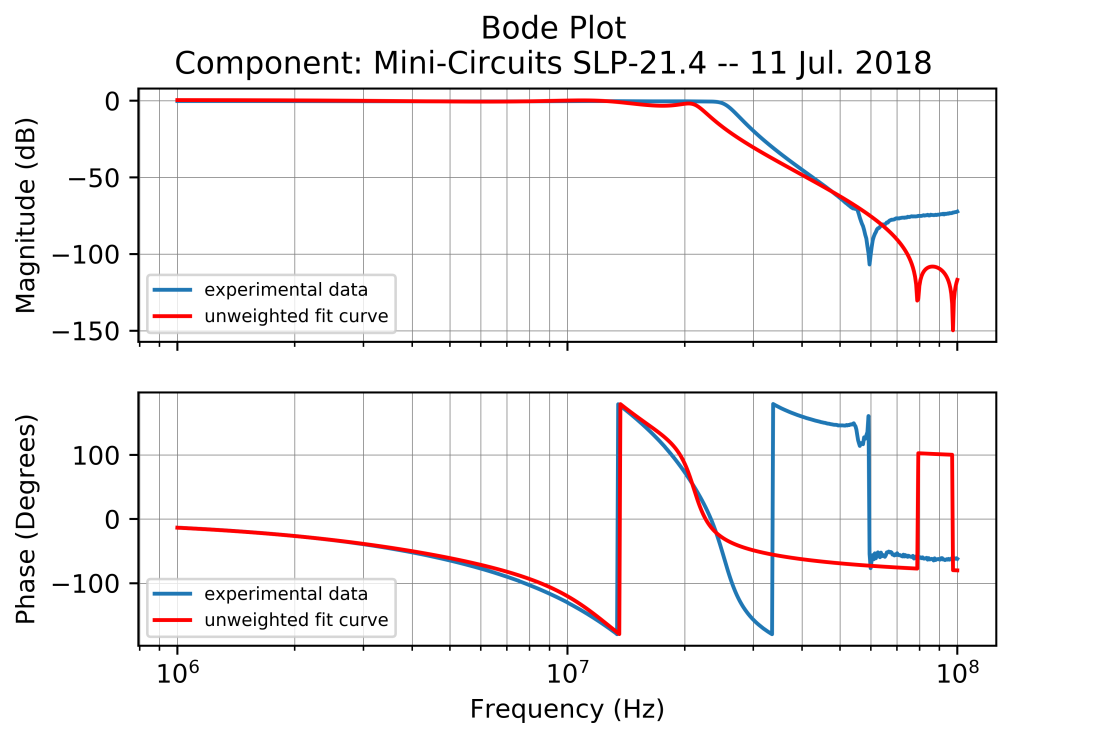 [Speaker Notes: Modified to write out median complex TF and uncertainty measurements for series of single sweeps
Can use errors at each frequency as weights in fitting process, adding credibility to TF estimates
In a weighted fit, we give less weight to the less precise measurements and more weight to more precise measurements when estimating the unknown parameters in the model. The model I first tried using was the 4th order elliptic filter … then tried with a 5th order elliptic filter

I don’t actually know what]
Modeling TFs
Tradeoff: accuracy v. time
Feature-rich data
- Problem: under-sampling
Noisy data
- Problem: trust

Uncertainties!

IRIS software – Craig Cahillane (https://git.ligo.org/40m/labutils/tree/master/iris) 

Visualization tool 
Plots individual sweeps and spread in values
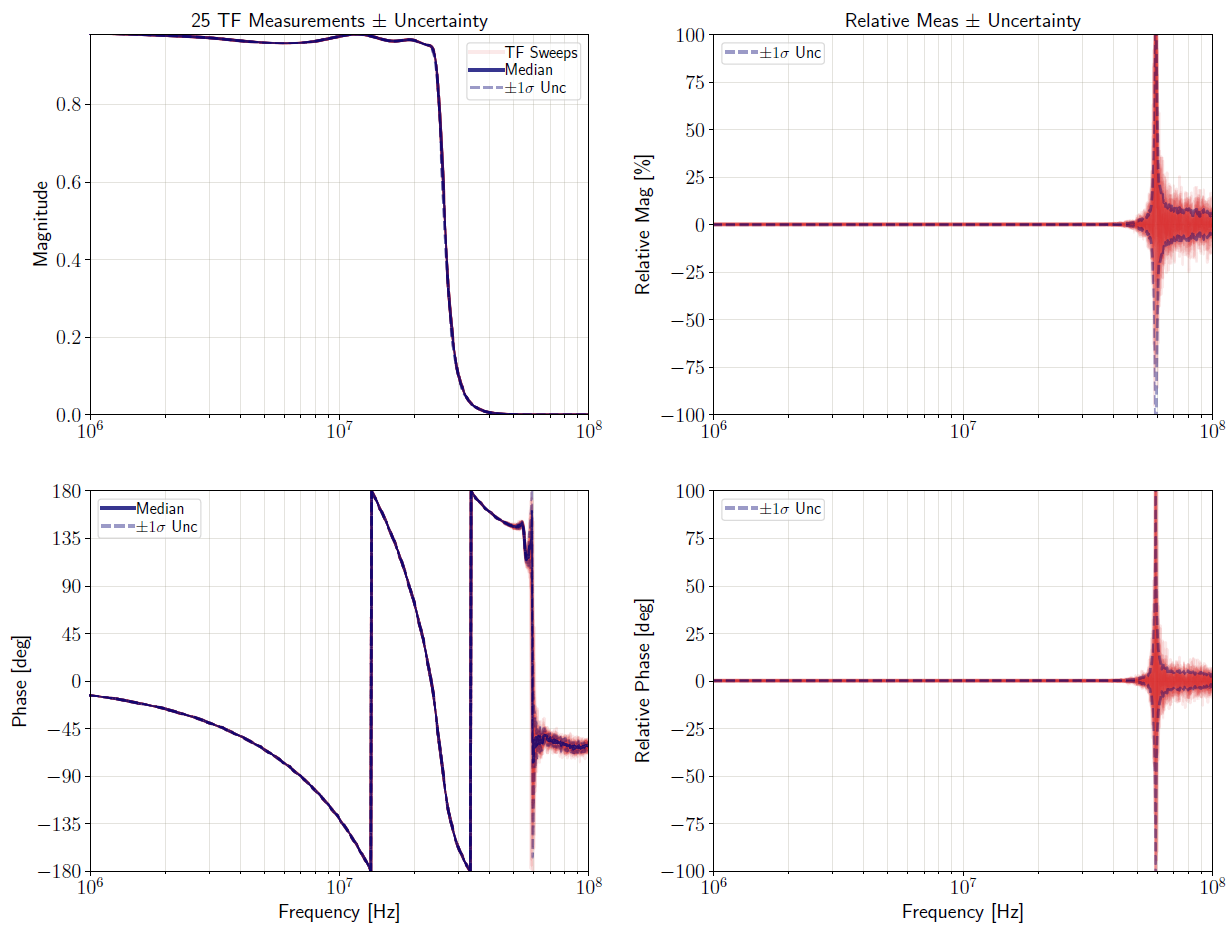 [Speaker Notes: Feature-rich data – lots of SNR, very smooth; increase number of points to resolve features
Noisy data (can’t drive signal as hard as you’d like to avoid noise floor) – average longer to get data that you trust more

Depending on features of TF, save time doing only a rough scan where there are not many features, increase #points where function appears to be rapidly changing, longer averaging where noisy
Next slide: working out good adaptive algorithm, Red Pitaya (cheap, basic functionality required for TF measurements w/o data transfer bottleneck , transparent (FPGA code))]
Modeling TFs
TF fitting to pole-zero model – now with weights!
Modified IRIS to write out median complex TF and uncertainty measurements for use in fitting process
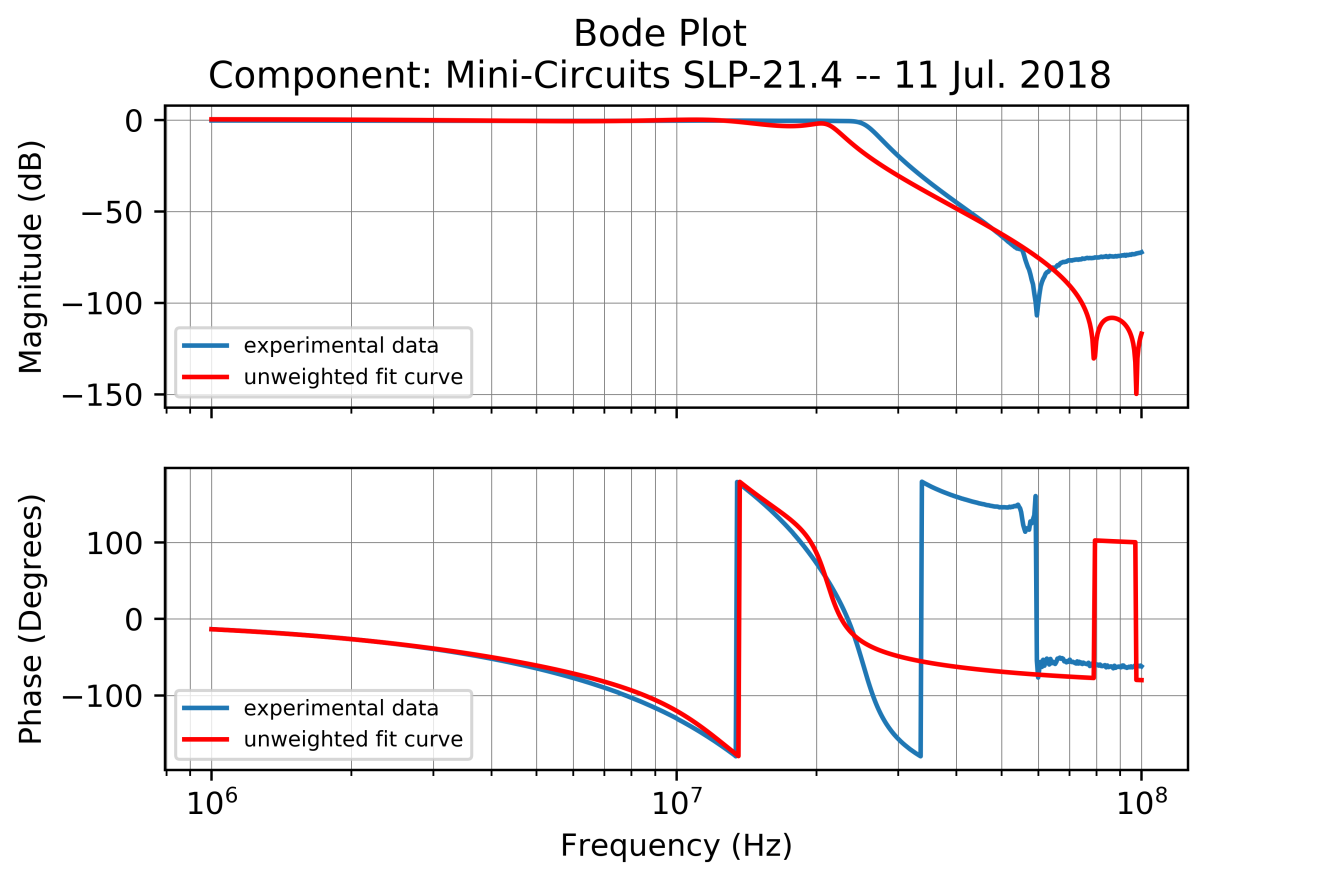 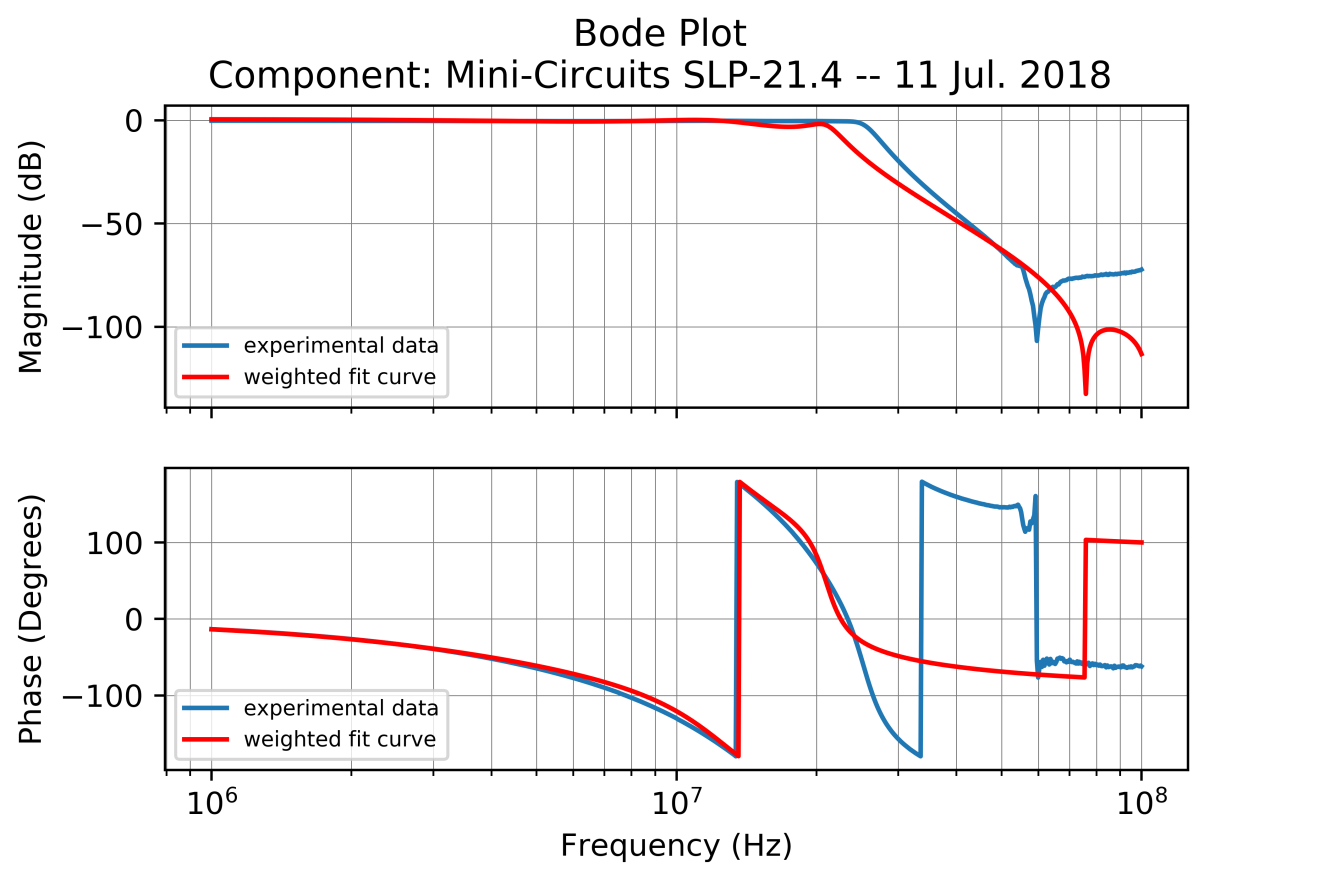 [Speaker Notes: In a weighted fit, we give less weight to the less precise measurements and more weight to more precise measurements when estimating the unknown parameters in the model. The model I first tried using was the 4th order elliptic filter … then tried with a 5th order elliptic filter]
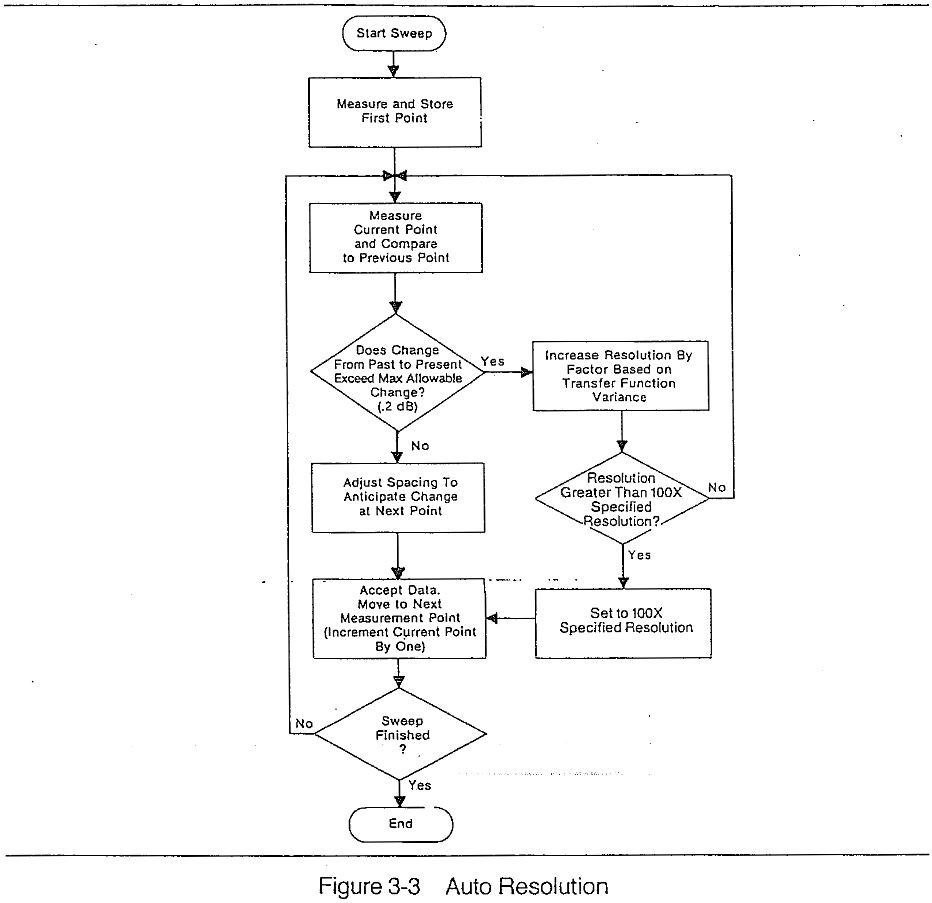 Adaptive Sweeping
Some network analyzers have auto-resolution features

Hard programmed into device

Could emulate in software, but data transfer rate too slow 

Developing own auto-resolution algorithm

Euclidean distance – measuring in higher resolution
[Speaker Notes: Conventional VNAs have a fixed program, can’t really configure – can’t emulate in software bc data transfer rate too slow
Auto-resolve algorithm in complex plane]
The Red Pitaya
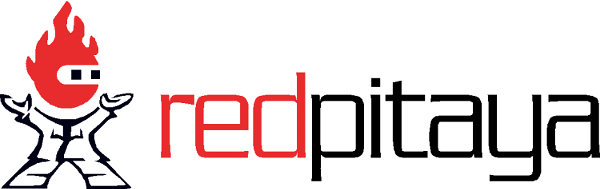 A customizable data acquisition and signal generation platform

½ FPGA + ½ CPU 

Advantages

Cheaper 
Faster data transfer (TCP/IP rather than GPIB)
Highly flexible use
Red Potato

Disadvantages
Cheaper for a reason
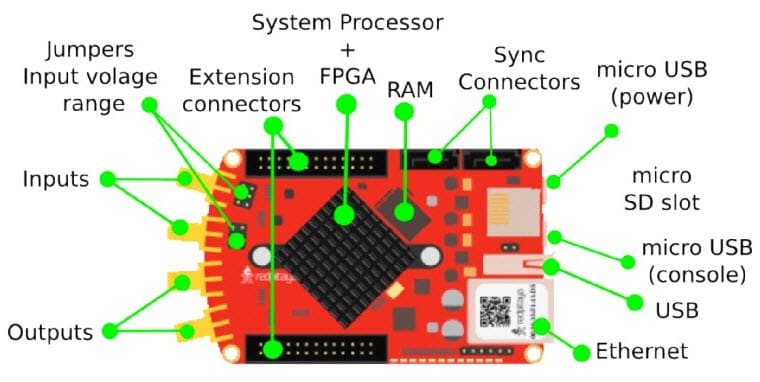 [Speaker Notes: Flexible – cpu could allow for partial implementation of algorithm 


Other things:
Global emulated real-time system that employs analog-to-digital and digital-to-analog converters clocked slowly up to 64kHz
These frequencies are suitable for processes which do not require high control bandwidths, such as feedback to temperature or suspensions. 
Faster components—like the servos for laser amplitude and frequency stabilization—would benefit from being monitored at higher frequencies, necessitating higher clocking frequencies and high frequency transfer function measurements.]
The Red Pitaya as TF Measuring Device
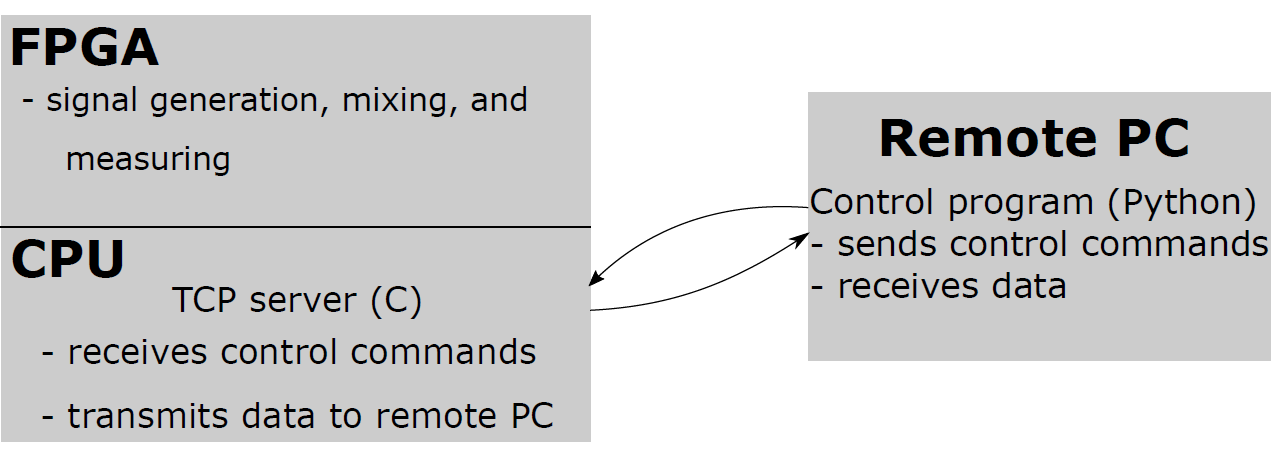 Modified to run and take sweep parameters by command line (for easier automation)
Automatically take multiple sweeps
Pass data to IRIS
Re-sweep at new frequencies
[Speaker Notes: TCP server (C)
receives control commands, 
transmits data to control program on PC
runs on Red Pitaya OS (Alpine Linux)

Client (Python)
source code of control program
sends instructions & receives measurement data over TCP/IP]
The Red Pitaya as TF Measuring Device
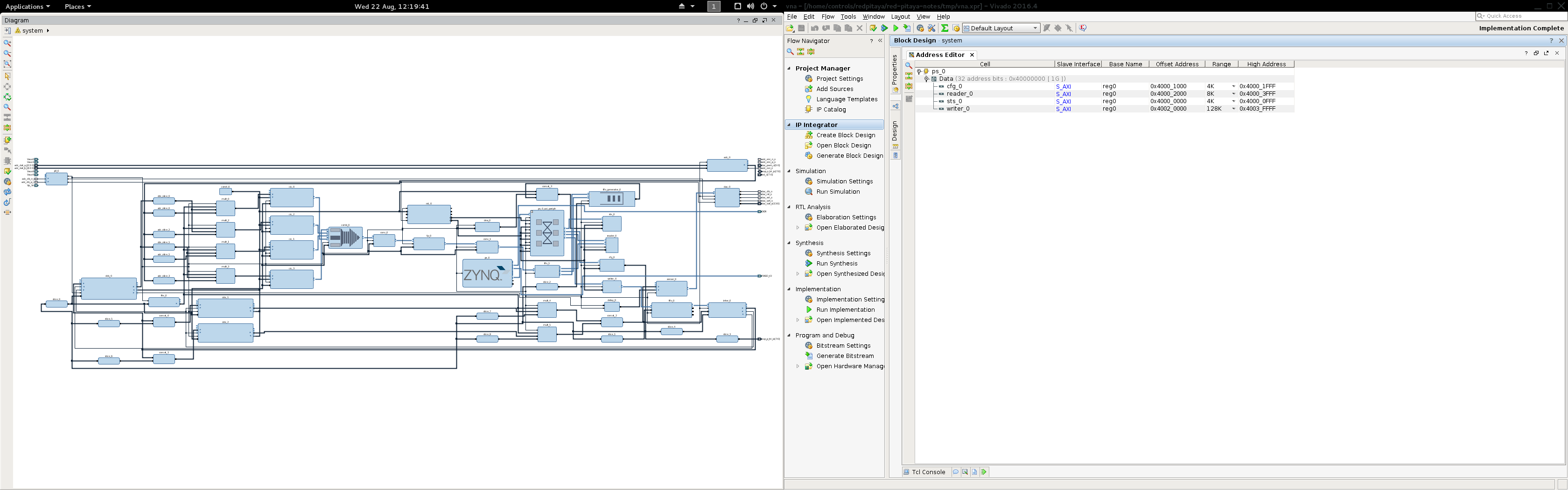 Mixers
Communication
Low-pass filtering
ADCs
Signal generation
Pavel Demin (https://github.com/pavel-demin/red-pitaya-notes)
[Speaker Notes: RP ships with a Bode plotter but Demin’s was better, easier to configure]
Unfortunately…
Much too late in game – realized something was amiss with the Red Pitaya TF measurements 

Wrapping in phase in weird way

Got only to point where data can be grabbed from Red Pitaya and incorporated into algorithm

Insufficient calibration of data
Must run calculations ourselves separately from the Red Pitaya
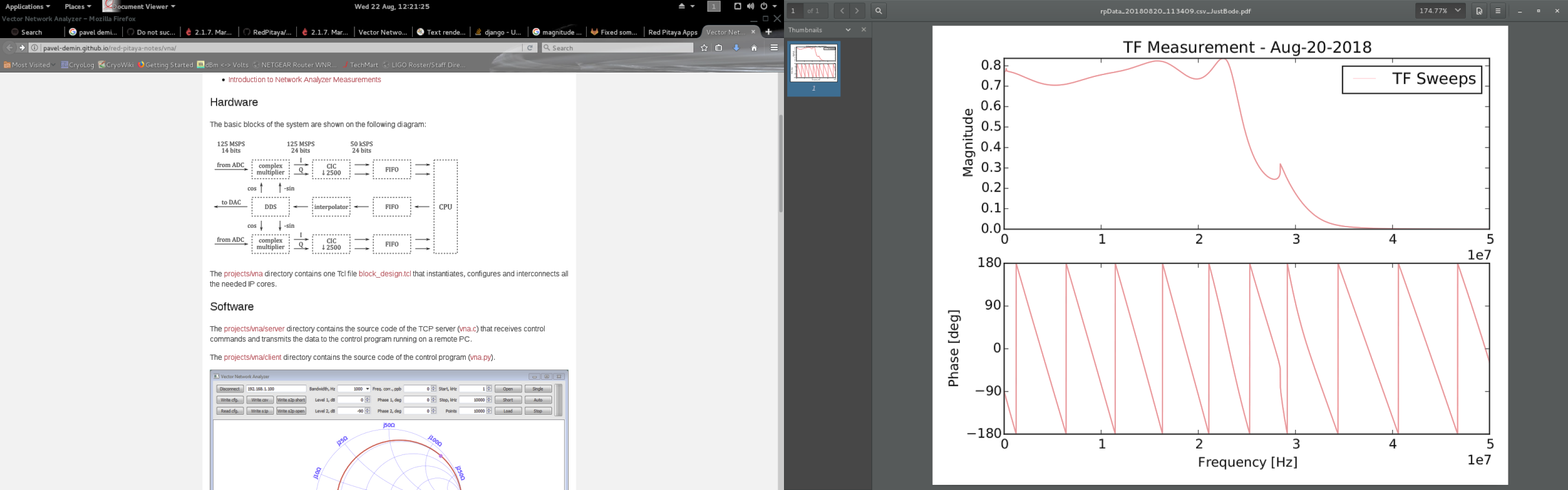 [Speaker Notes: calibration w rp not straightforward, …]
Conclusions, Next Steps, and What Could have Been…
Engineering useful, functional technology is hard!! Love and appreciate your instrumentation people!!!

Comment your code!

Red Pitaya as it currently exists cannot quite yet do adaptive sweeping as desired
Adapt FPGA code to better fit needs of auto-res
Improve TF fitting model for use with Red Pitaya

If things had worked, it could have:
Increased repetition rate of TF measurements
Made cavity arm scans at the 40m Prototype Lab a little easier
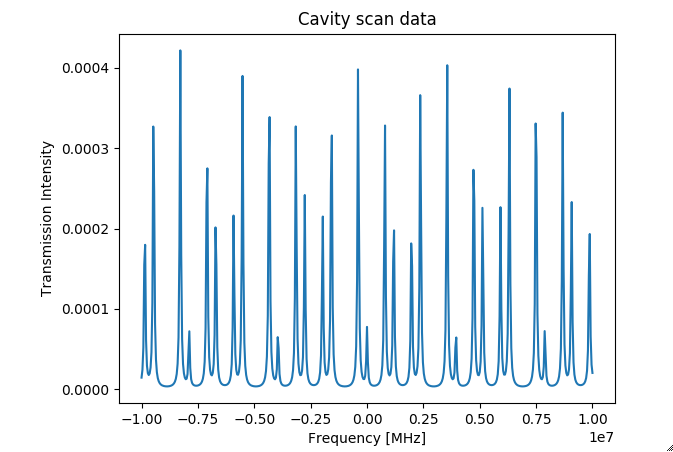 © Keerthana S. Nair
[Speaker Notes: Merge w 14

Must adapt/overhaul existing FPGA code to better fit needs of auto-resolution algorithm
Create a better transfer function fitting model so Red Pitaya can take measurement and immediately estimate a transfer function for the system, giving back TF zeros, poles, gain

As it can be directly programmed to operate as desired, using the Red Pitaya as the VNA in the AUX laser scans, in lieu of using the Agilent, whose sweep configurations are limited by the manufacturer's design, would allow researchers further control over their measurements, in addition to the benet of the Red Pitaya's faster data transfer rate. To make the Red Pitaya-based VNA better-suited for use in such measurements at the 40m Lab, it would be useful to have the option to fully configure the sweeps governing the frequency offset between the AUX carrier and the PSL carrier. The Red Pitaya VNA should be able to generate a drive signal at the specied start frequency of the sweep and hold there until a trigger that signals it to actually begin sweeping through frequencies. This hold at the start frequency will allow time for initial locking of the AUX and PSL lasers.]
Thank you
The sincerest, most heart-felt, most enthusiastic thanks to 
	Johannes Eichholz, Rana Adhikari, Christopher Wipf
	Caltech LIGO SURF
	Viewers like you 
TF Measurement Math, Hooray!
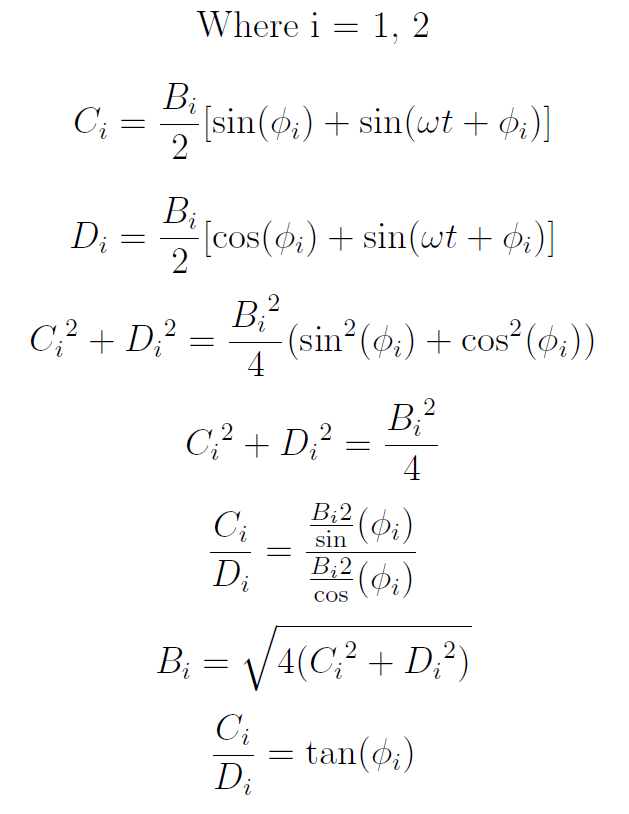 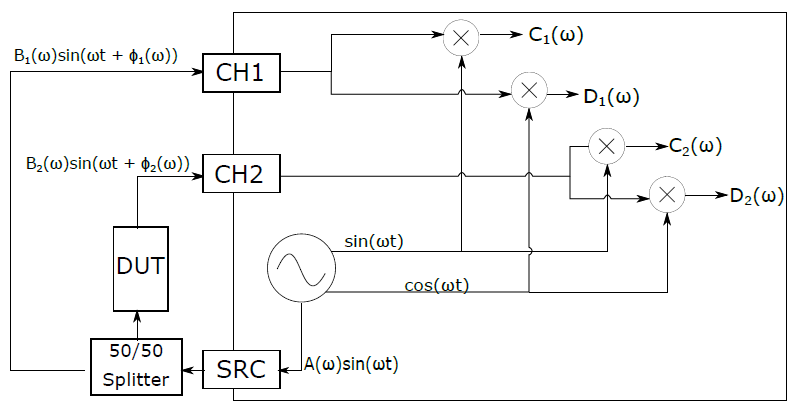 Elliptic Low-Pass Filter
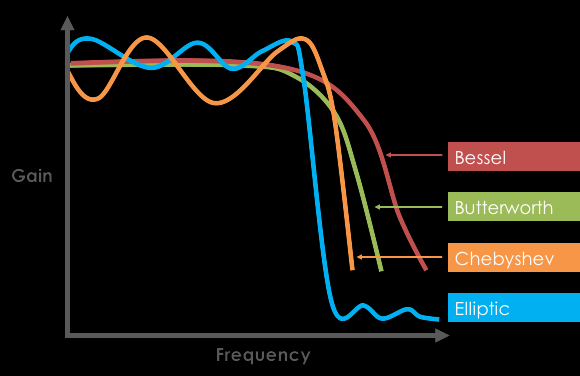 Elliptic filters
Ripple behavior in both passband and stopband
Fastest transition in gain between pass- and stopband among filters of same order

Why 4th order 
Rana
© Biley Technologies
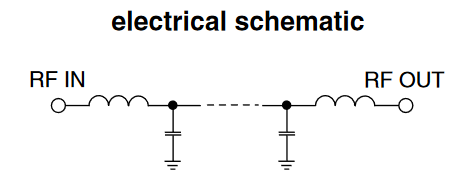 © Mini-Circuits